ОСТРЫЙ БРОНХИОЛИТ У ДЕТЕЙ: СТРАТЕГИЯ ТЕРАПИИ НА СОВРЕМЕННОМ ЭТАПЕ
Докладчики: 
зав.кафедрой педиатрии №2, д.м.н., доцент Налетов А.В.,
доцент кафедры педиатрии №2, к.м.н., доцент Масюта Д.И.,
доцент кафедры педиатрии №2, к.м.н., доцент Чалая Л.Ф.
Острый бронхиолит (ОБ) – воспалительное заболевание нижних дыхательных путей с преимущественным поражением мелких бронхов и бронхиол у детей в возрасте до 2 лет (наиболее часто - у детей в возрасте до 1 года). 


Симптомокомплекс ОБ:
субфебрильная лихорадка,
кашель,
экспираторная одышка,
апноэ,
аускультация легких: мелкопузырчатые хрипы или крепитация, сухие свистящие хрипы с двух сторон.
ЭТИОЛОГИЯ
ОБ чаще развивается в ответ на респираторно-синцитиальную (РС) вирусную инфекцию (60-70%). 
РС-инфекцию переносят практически все дети в первые 2 года жизни (90%), из них в 20% случаев развивается ОБ.
Пик заболеваемости – ноябрь-апрель.
Высокая контагиозность.
Не вызывает устойчивого защитного иммунного ответа, возможно повторное инфицирование.
ФАКТОРЫ РИСКА РАЗВИТИЯ ОБ
Наличие старших детей в семье. 
Возраст до 6 месяцев. 
Рождение за ≤ 6 мес. до начала сезона РС-инфекции. 
Семья более 4 человек. 
Грудное вскармливание менее 2 месяцев. 
Посещение детского сада. 
Дети от многоплодной беременности.
ОЦЕНКА ОСНОВНЫХ СИМПТОМОВ ОСТРОГО БРОНХИОЛИТА
Одышка: 
до 2 мес.: ≥60/мин.,
2-11 мес.: ≥50/мин.,
1-5 лет: ≥40/мин.
Участие вспомогательной мускулатуры в акте дыхания .
Втяжение уступчивых мест, нижней части грудной клетки.
Раздувание крыльев носа,
Кряхтящее дыхание,
Цианоз,
Вялость, беспокойство, 
Неспособность есть/пить.
Уровень сатурации крови.
ДИАГНОСТИКА
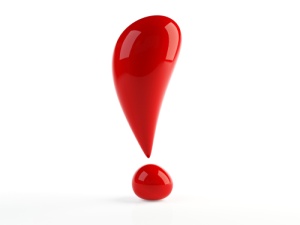 клиническая картина;
лабораторное исследование: ОАК – лейкоцитоз, СРБ, прокальцитонин – норма;
экспресс-диагностика РС-вируса;
рентгенография ОГК.
РЕНТГЕНОГРАФИЯ ОГК
Рутинно не проводится!
при подозрении на пневмонию,
при повышении маркеров воспаления.
Выявляется:
вздутие легких, 
усиление бронхососудистого рисунка, 
участки понижения прозрачности легочной ткани,
мелкие ателектазы иногда ошибочно принимают за пневмонию, что ведет к необоснованному назначению антибиотиков.
ЛЕЧЕНИЕ
проходимость верхних дыхательных путей (деконгестанты, назальные отсосы). 
При ДН 2 и выше - оксигенация и гидратация. 
Антибиотики - при сопутствующей бактериальной инфекции. 
Противовирусная терапия не проводится. 
Адекватная гидратация – перорально, внутривенно. 
Кислород увлажненный рекомендуется при SаО2 ≤ 92-94%.
ЛЕЧЕНИЕ
Не рекомендуется рутинное использование ингаляций β2-агонистов короткого действия. 

Бронхолитики используют через небулайзер по требованию, не более 3-4 раз в день: 
сальбутамол на прием 0,15 мл/кг, максимально 2,5 мл.
фенотерол + ипратропия бромид на прием 2 капли/кг, максимально 10 капель (0,5 мл).
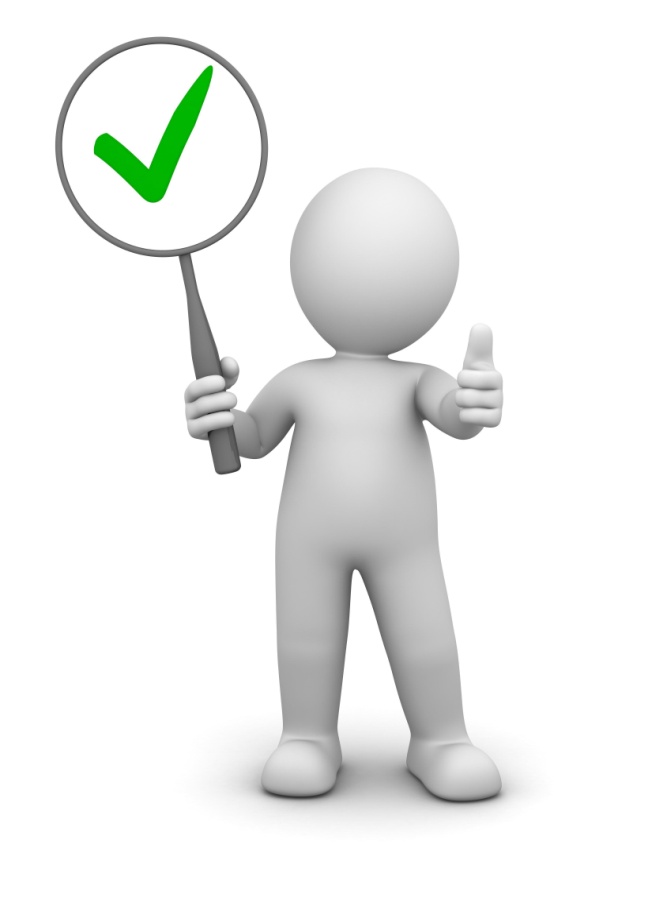 ЛЕЧЕНИЕ
Ингаляционные ГКС при ОБ не должны использоваться вследствие отсутствия доказательств их клинического эффекта – применяются при атопии, дебюте бронхиальной астмы, повторных эпизодах бронхообструкции.
 
Системные ГКС не следует применять вследствие их неэффективности.
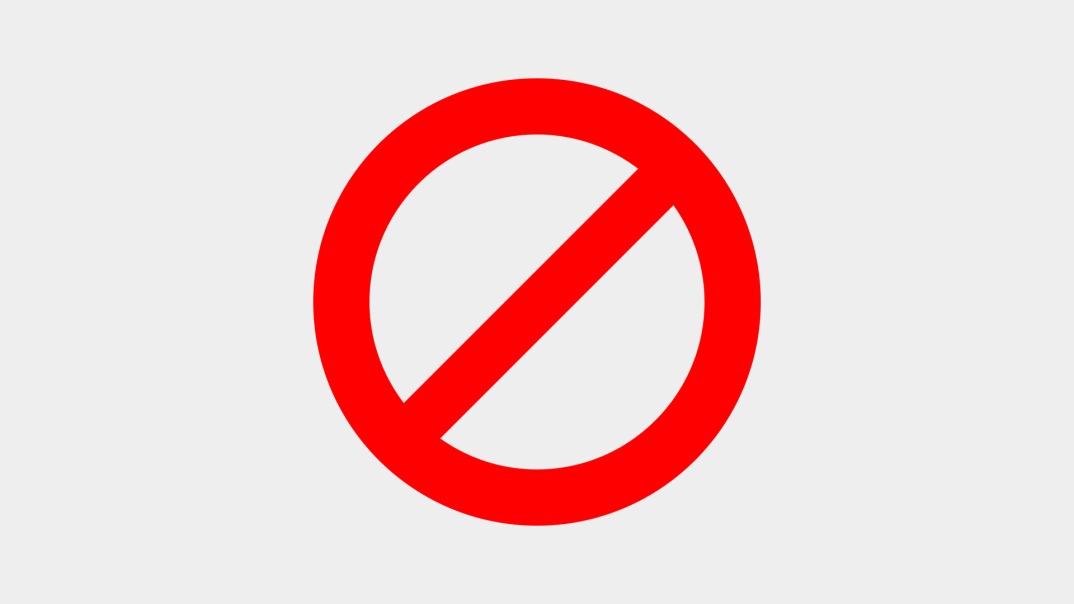 Благодарю за внимание!